Seminar
Elektronisches Publizieren
Dozent: Rainer Kuhlen
WS 08/09
Thema: Urheberrecht und Konsequenzen
This document will be published under the following Creative-Commons-License:
 http://creativecommons.org/licenses/by-nc-sa/2.0/de//
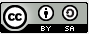 Regulierungsinstanzen für geistiges Eigentum
law
market
norms
code
Umgang mit Wissen und Information
Nach: Lawrence Lessig: Code and other laws of cyberspace. Basic Books, Perseus Books Group: New York 1999,  second edition 2006
Wem gehört Wissen? Wem gehört Information?
Ideen, Fakten, Theorien, … sind grundsätzlich frei (können auch nicht für sich geschützt werden)
Geschützt sind die Werke, sofern sie Ideen, Fakten, Theorien, … in einer wahrnehmbaren und kommunizierbaren Form  darstellen
Ein Urheberrechtsschutz bezieht sich nicht auf die Werke in ihrer materiellen Gestalt, sondern nur auf die Werke, sofern sie Ideen, Fakten, Theorien transportieren
Wissen
Informationsprodukte
Verknappungsinstrumente – Urheberrecht
angelsächsische Tradition
kontinental- europäische Tradition
copy rights
moral rights
Verwertungsrechte
Persönlichkeitsrechte
können nicht aufgegeben werden
Zwei Rechtstraditionen
über Verträge
Urheber
Urheber
Verwerter
4
[Speaker Notes: Knappe Erläuterung des Inhalts]
Urheberrecht - Grundansatz
Starke (unbedingte) Schutz des Urhebers
Der grundlegende Gedanke des Urheberrechts ist nach wie vor der unbedingte Schutz des Urhebers über sein Werk, sowohl bezüglich der Persönlichkeitsrechte als auch der Rechte über die Verwertung seiner Werke.
[Speaker Notes: Knappe Erläuterung des Inhalts]
Verknappungsinstrumente – Urheberrecht
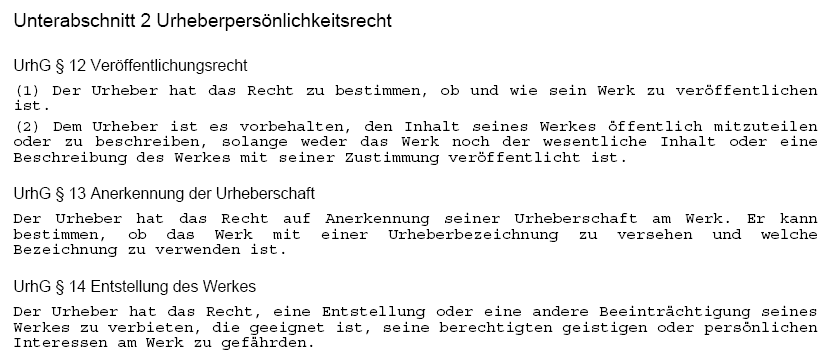 Persönlichkeitsrechte
Veröffentlichungsrecht
Anerkennung der Urheberschaft
Recht, Entstellung des Werkes verbieten
Persönlichkeitsrechte können nicht eingeschränkt bzw. nicht übertragen werden. Sie bleiben außerhalb der Schrankensystematik.
6
[Speaker Notes: Knappe Erläuterung des Inhalts]
Verknappungsinstrumente – Urheberrecht
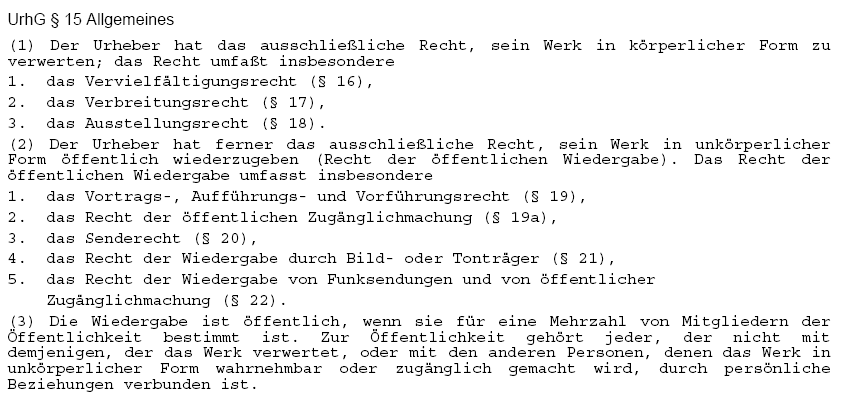 Verwertungsrechte
Verwertungsrechte können (mit den entsprechenden Schranken) übertragen werden.
Vervielfältigungsrecht
Verbreitungsrecht
Ausstellungsrecht
Vortrags-, Aufführungs-  Vorführungsrecht
Recht der öffentlichen Zugänglichmachung
Senderecht
das Recht der Wiedergabe durch Bild- oder Tonträger
7
[Speaker Notes: Knappe Erläuterung des Inhalts]
Urheberrecht – Ausnahmen, Schranken
Schranken
Unter Anerkennung des Interesses der Öffentlichkeit, von den geschaffenen und dann auch von den publizierten Werken Nutzen ziehen zu können, sieht das Urheberrecht Einschränkungen der ansonsten exklusiven Rechte der Urheber bzw. der Verwerter vor. Diese sogenannten Schranken sind damit systematischer Bestandteil des Urheberrechts und nicht gleichsam „Gnadenakte“ des Gesetzgebers.
8
[Speaker Notes: Knappe Erläuterung des Inhalts]
Was sind Schranken?
disabling?
enabling?
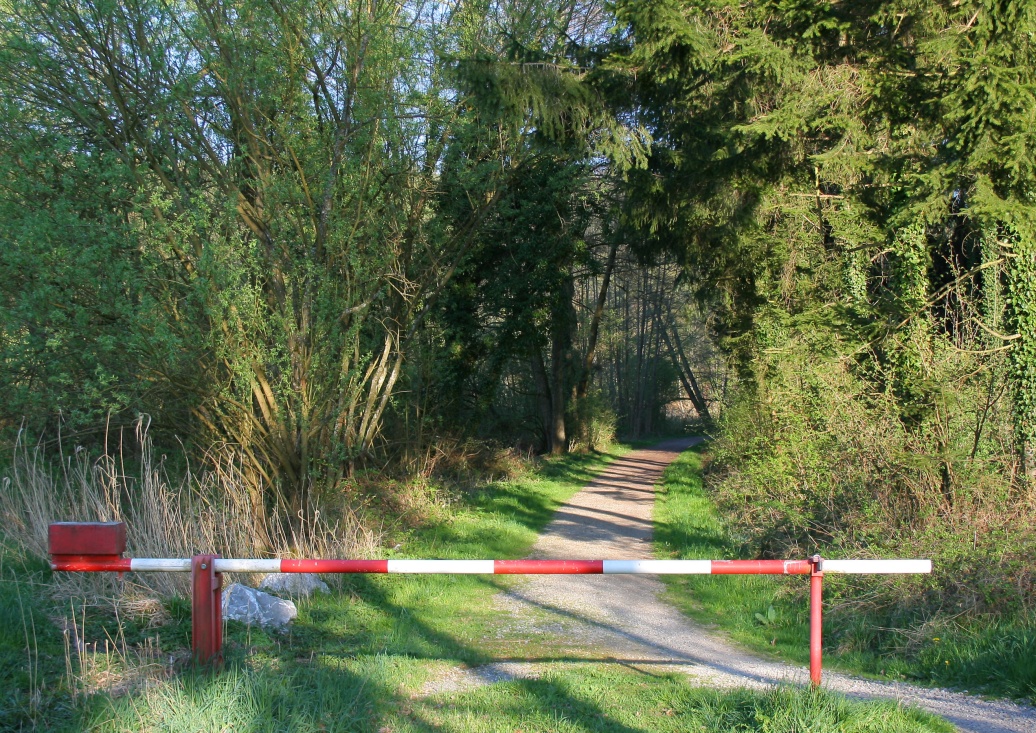 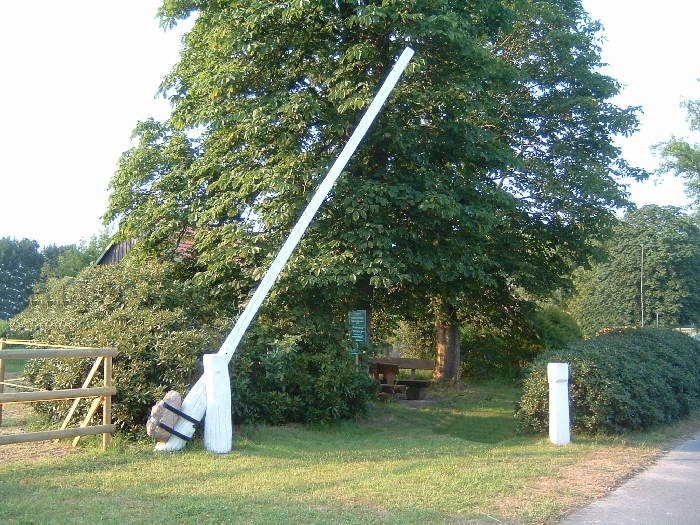 www.gristede.de/assets/images/a_Schranke.jpg
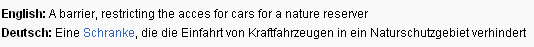 http://commons.wikimedia.org/wiki/Image:Moderne_Schranke.jpg
9
[Speaker Notes: Knappe Erläuterung des Inhalts]
Urheberrecht – Ausnahmen, Schranken
Geistiges Eigentum – ja, aber
So wie die Rechte der Urheber quasi naturrechtlich über den Schutz des (geistigen) Eigentums (durch Art. 14 GG)  begründet werden, so werden auch die Einschränkungen  dieses Eigentums grundgesetzlich über den Abs. 2 von Art. 14 GG abgeleitet, der die Sozialpflichtigkeit von Eigentum. festlegt
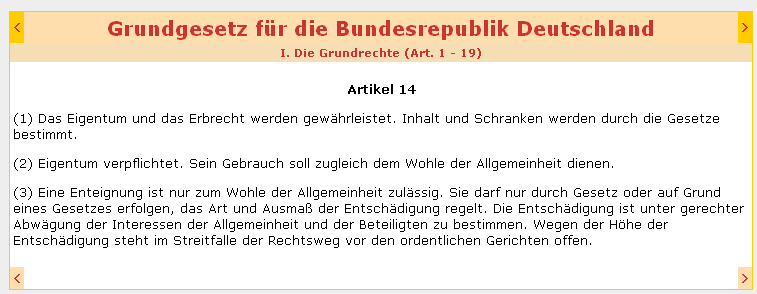 10
[Speaker Notes: Knappe Erläuterung des Inhalts]
Urheberrecht – Ausnahmen, Schranken
Schranken-Schranke
Die durch das Grundgesetz in Deutschland an sich starke Absicherung von Schranken wird aber in der Praxis durch strikte Bedingungen für die Formulierung von Schranken abgeschwächt. 

Hier spielt vor allem der in die internationalen Regulierung und in die nationalen Gesetze aufgenommene  bzw. für sie verbindliche Dreistufentest die entscheidende Rolle.
11
[Speaker Notes: Knappe Erläuterung des Inhalts]
Urheberrecht – Schranken-Schranke
Dreistufentest
Art. 9 der Berner Konvention/Übereinkunft zum Urheberrecht besagt (ähnlich TRIPS, EU-Richtlinie), dass Ausnahmen von der exklusiven Verwertung von Werken, die durch Regelungen zum geistigen Eigentum geschützt sind (Urheberrecht, Copyright),
nur in bestimmten besonderen Fällen erlaubt sein sollen, wenn sie 
nicht im Widerspruch zu einer normalen Verwertung stehen und dadurch 
keine unzumutbaren Nachteile für den Urheber entstehen.
12
[Speaker Notes: Knappe Erläuterung des Inhalts]
Urheberrechtsreform in Deutschland

und 2. Korb

2003 und 2008
Hintergrund der UrhR-Regulierung in Deutschland
Die öffentliche Regulierung

TRIPS, WIPO, EU, 1. und 2. Korb in Deutschland

 hat bislang sehr stark dem Interesse der Wirtschaft an der Verwertung von Wissen, dann aber auch der Abwehr der für die Informationswirtschaft bedrohlich gewordenen freien Nutzungsformen Rechnung getragen.
z.B. auch durch rechtlichen Schutz der technischen Schutzmaßnahmen
aber auch durch Intensivierung der Eigentumsansprüche an der Verwertung  des Commons Wissens
Und durch Förderung des Anspruchs auf Retailmärkte bei sukzessiver Ausschaltung der Mittlerorganisationen
Aktuelle Probleme beim Umgang mit elektronischen Publikationen
als Ergebnis des „Ersten“ und „Zweiten Korbs“ – Gesetz geworden 2003 bzw. Anfang 2008
§ 52a Öffentliche Zugänglichmachung für Unterricht und Forschung        
§ 52b (Entwurf) zur Wiedergabe von Werken an elektronischen Leseplätzen inBibliotheken, Archiven und Museen§ 53a (Entwurf) zum Versand von digitalen Kopien§ 53 Abs. 2 Nr. 2 UrhG zur Zulässigkeit elektronischer Archive§ 95b UrhG zur Durchsetzung der Privatkopie bei technischen Schutzmaßnahmen § 31a UrhG (Entwurf) zu den unbekannten Nutzungsarten: ArchivregelungÄnderung des § 53 Abs. 5 UrhG zur Erweiterung des Rechts der elektronischen Archivkopie (§ 53 Abs. 2 Nr. 2 UrhG) auf elektronische Datenbankwerke § 49 UrhG zu Elektronischen Pressespiegeln§ 52a UrhG zur Verlängerung der Befristung in § 137k§ 95b UrhG zur Neubewertung der technischen Schutzmaßnahmen (DRM)
Urheberrecht -  2. Korb – Probleme für Bildung und Wissen-schaft – Schranke in § 52a für Unterricht und Forschung
nur kleine Teile eines Werkes (max 15%, Filme 5 mins) *
nur für die Nutzung IM Unterricht
befristet bis Ende 2006 –verlängert 2008, jetzt bis 2012
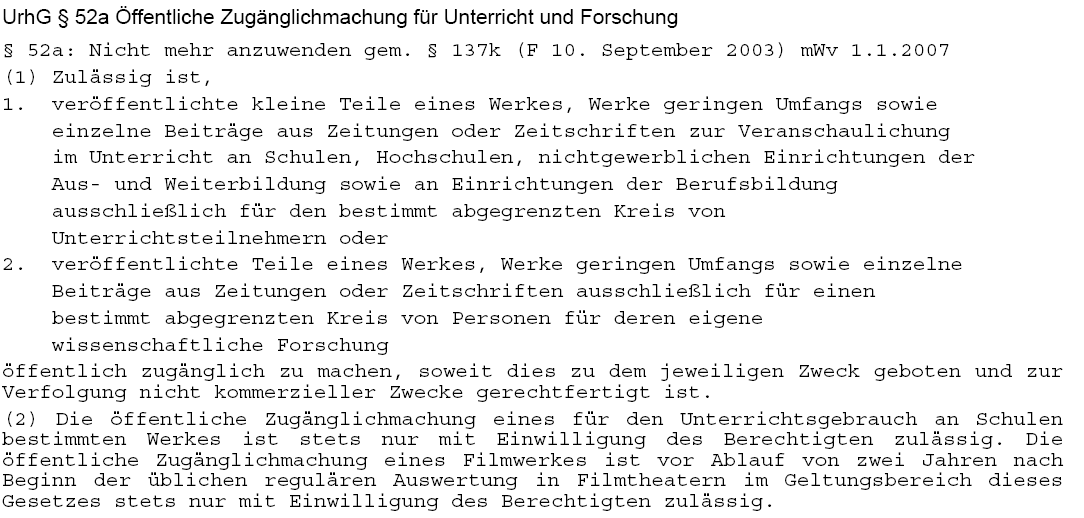 für die Nutzung genau definierter Forschungsgruppen
33% eines Drukcwerkes), max  25 S., 6 Seiten Musikeditionen, 5 mins Musikstück, alle vollständigen Bilder *
nur für die bestimmt abgegrenzten Teilnehmer von Kursen
ohne direktes oder indirektes kommerzielles Interesse
Nutzung in Schulen nur mit expliziter Zustimmung der Rechtsinhaber
Nutzung von Filmen erst nach 2 Jahren der Verwertung in Filmtheatern
* Entsprechend Gesamtvertrag Länder/Verwertungsgesellschaften 09/07 zur § 52a
Vergütet werden muss in jedem Fall, also nur Genehmigungs- nicht Vergütungsfreiheit
Urheberrecht -  Zweiter Korb – Schranke in § 52b Wiedergabe von Werken in Bibliotheken
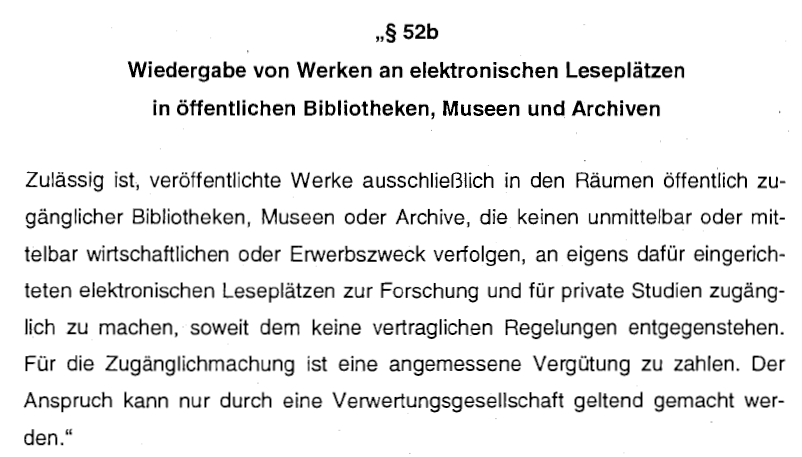 nur von speziellen Leseplätzen in der Bibliothek
nur ohne direktes oder indirektes kommerzielles Interesse
Nutzung muss vergütet werden (geht nur über Verwertungsgesellschaften)
Urheberrecht -  Zweiter Korb – Probleme für Bildung und Wissenschaft – Schranke in § 53a - Kopienversand
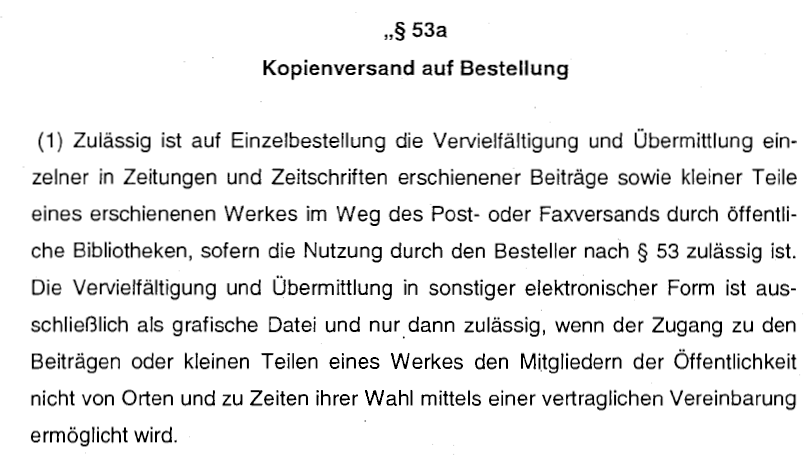 nur Einzelbestellung
nur kleine Teile
Versand via klassischer Post oder Fax
Elektronischer Versand nur als grafische Datei
Elektronischer Versand ist in keiner Form erlaubt, wenn kommerzielle Inhaltsanbieter selber auf den Endkundenmärkten mit entsprechenden Angeboten tätig sind (wie z.B. Science Direct/Elsevier)
Vielen Dank für Ihre Aufmerksamkeit

Folien unter www.kuhlen.name/
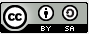 This document will be published under the following Creative-Commons-License:
 http://creativecommons.org/licenses/by-nc-sa/2.0/de//
Schluss-folgerungen kurz-/ mittelfristig
Schlussfolgerungen – kurz, mittel, lang
gegenwärtig:
eher ein Scheitern der Bemühungen, ein bildungs- und wissenschaftsfreundliches Urheberrecht zu schaffen
Krings, rechtspolitischer Sprecher der CDU-Bundestagsfraktion, hat sich weitgehend durchgesetzt:
„ein wissenschaftsfreundliches
Urheberrecht [ist] immer schon ein wissenschaftsverlagsfreundliches Urheberrecht“
das Urheberrecht schreitet fort in Richtung eines Handelsrechts mit forcierten Rechten der privaten kommerziellen Verwertung
Schlussfolgerungen – kurz, mittel, lang
mittelfristig:
eher ein erfolgreiches  Scheitern
mehr  und mehr Wissenschaftlern wird bewusst,  dass weder die kommerzielle Verwertung noch ein verwerterfreundliches Urheberrecht die Informationsversorgung in Bildung und Wissenschaft sichern
Alles geht in Richtung Publikationsformen im Open-Access-Paradigma
Wo Sie sich    informieren können!
Wo Sie sich weiter informieren können?
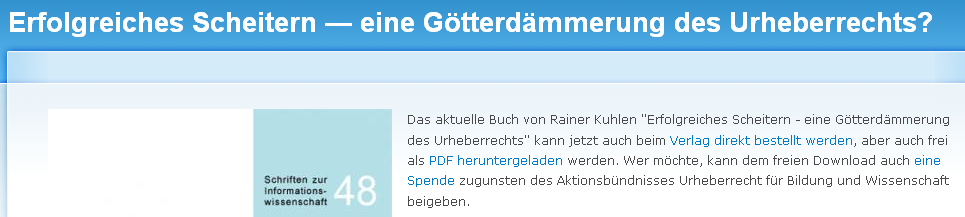 Über 7000-mal frei heruntergeladen und dennoch das bislang best-verkaufte Buch in der HI-Reihe des Verlages
http://www.inf-wiss.uni-konstanz.de/RK2008_ONLINE/
Wo Sie sich weiter informieren können?
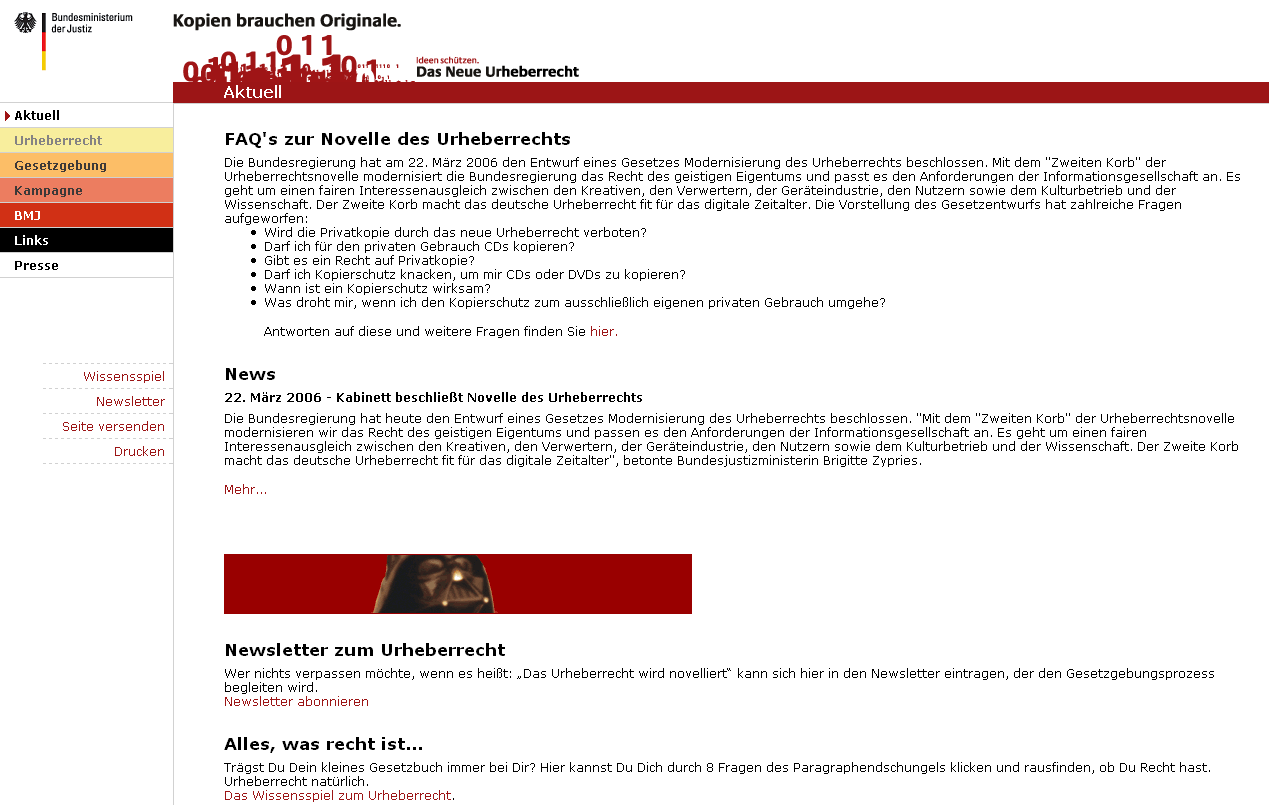 www.kopien-brauchen-originale.de
Wo Sie sich weiter informieren können?
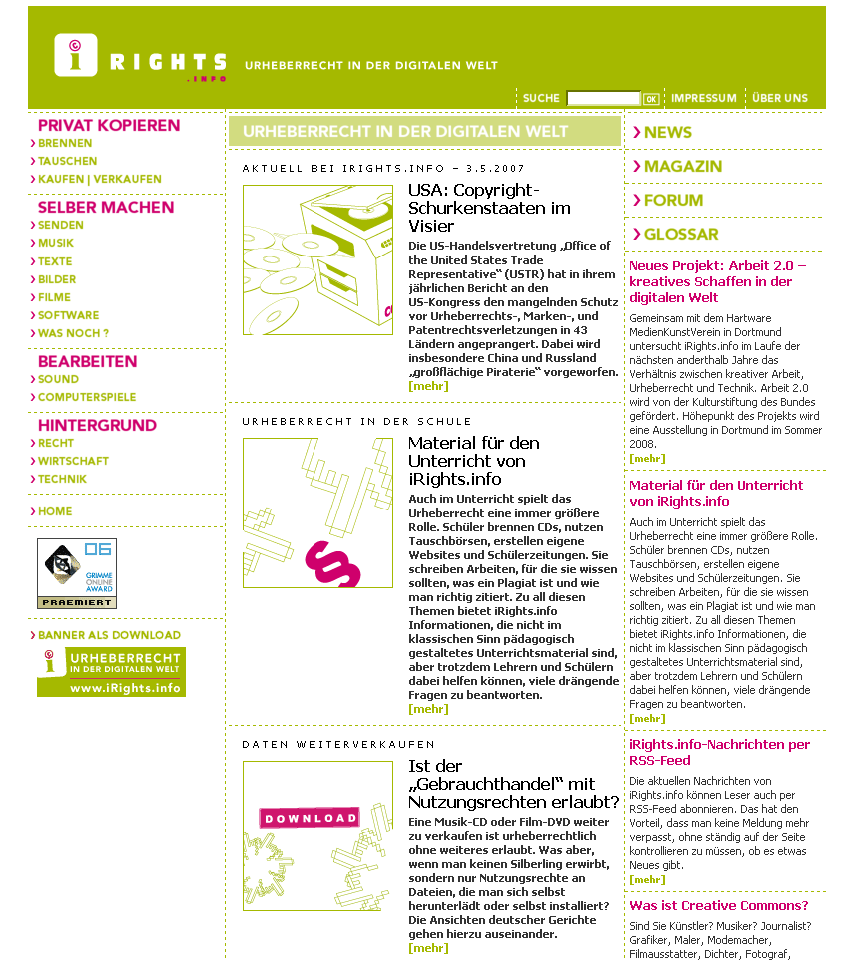 www.irights.info/index.php?id=1
Wo Sie sich weiter informieren können?
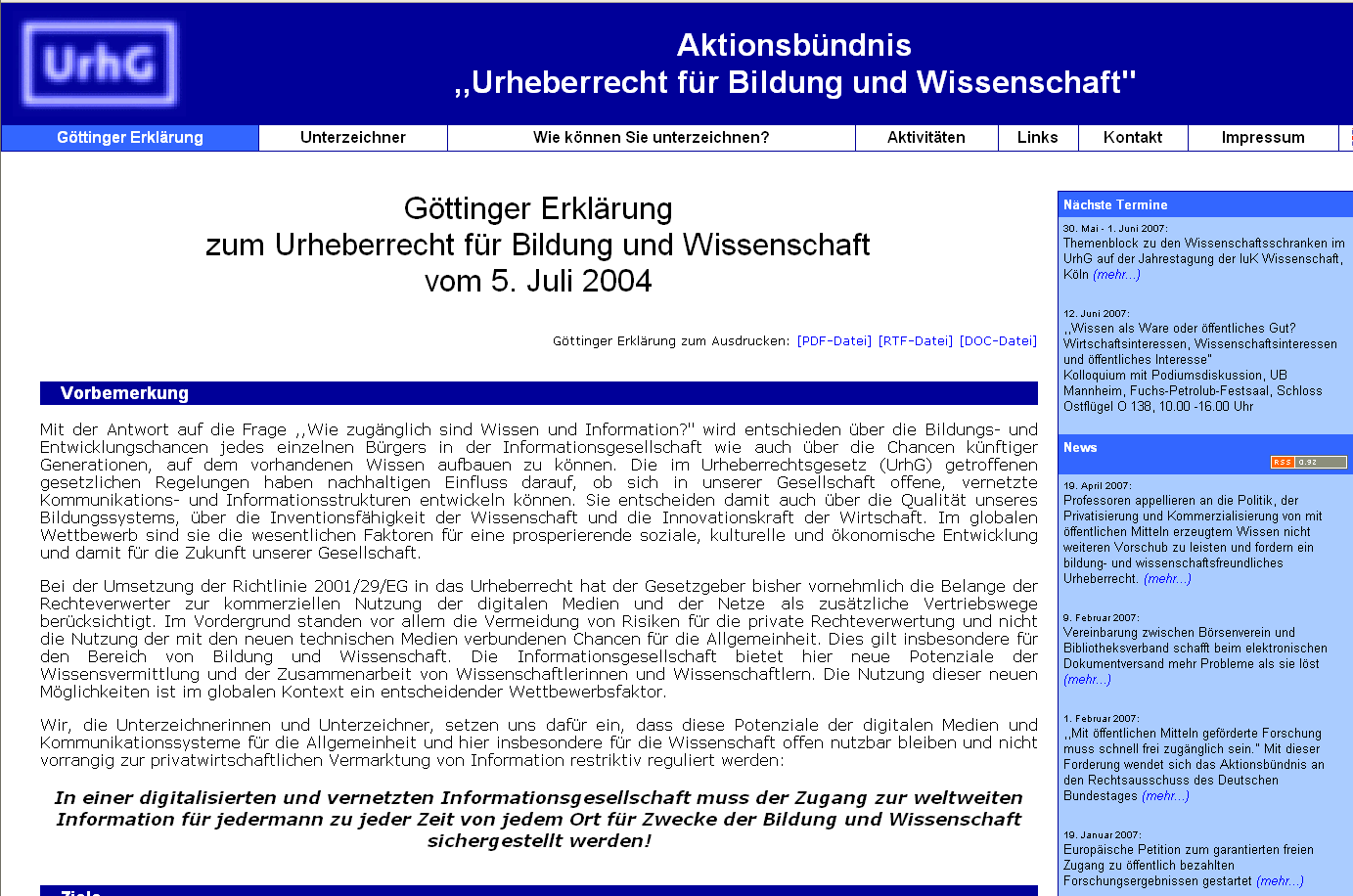 www.urheberrechtsbuendnis.de/
Wo Sie sich weiter informieren können?
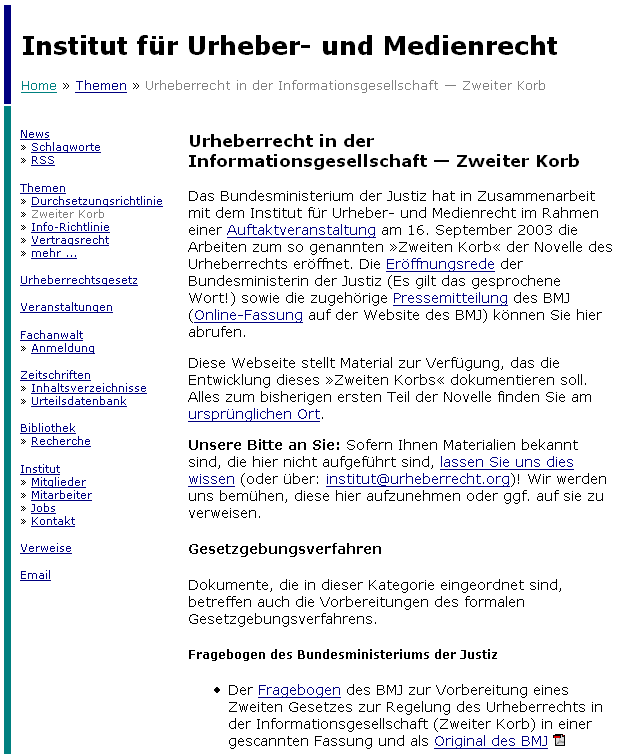 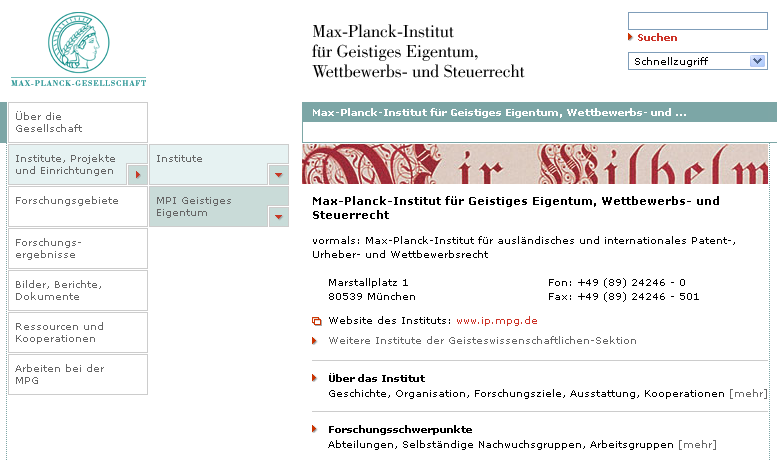 Website des Instituts: www.ip.mpg.de
Institut für Urheber- und Medienrecht e. V. München 
www.urheberrecht.org
Wo Sie sich weiter informieren können?
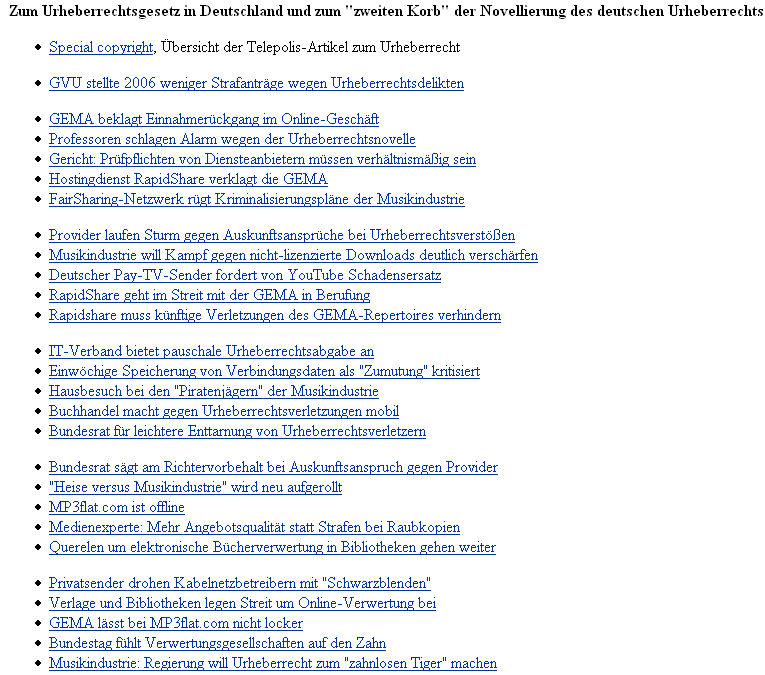 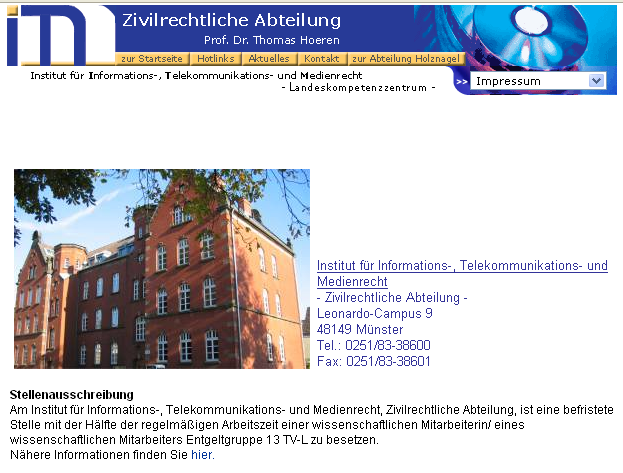 www.uni-muenster.de/Jura.itm/hoeren/
Pressemitteilungen bei Heise 
http://www.heise.de/
Wo Sie sich weiter informieren können?
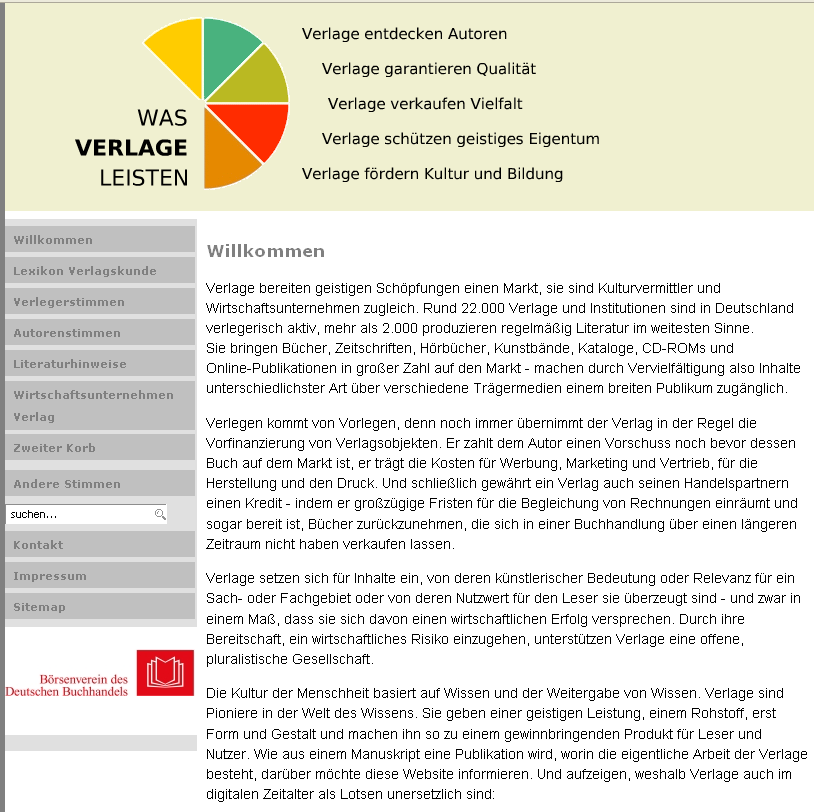 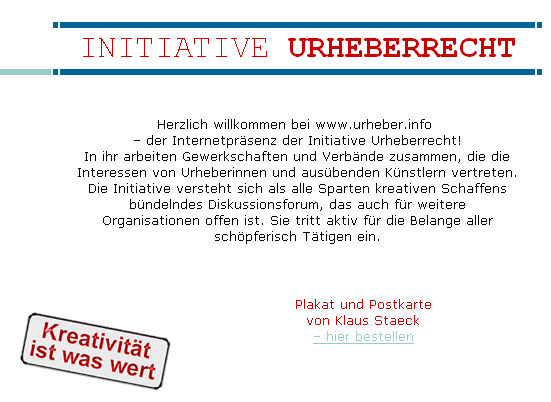 www.urheber.info/
www.warum-verlage.de/content/view/12/42/
Wo Sie sich weiter informieren können?
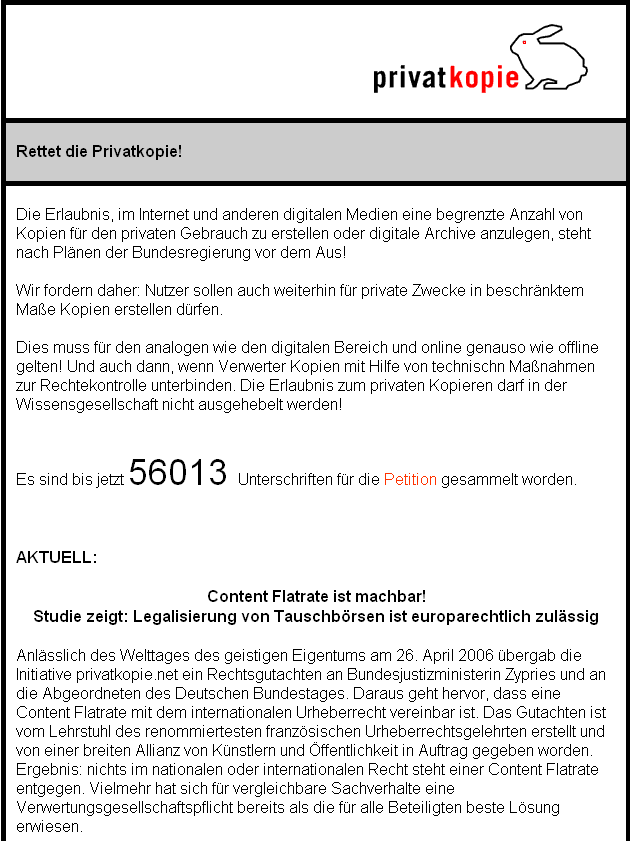 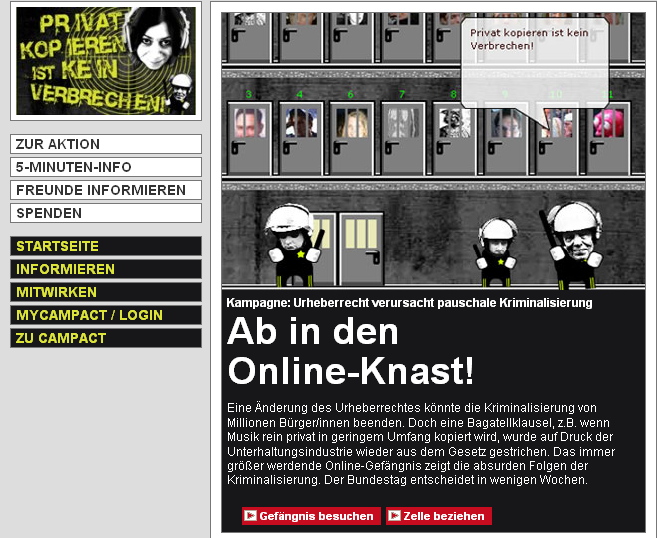 www.wir-haben-privat-kopiert.de/privkop/home
www.privatkopie.net/
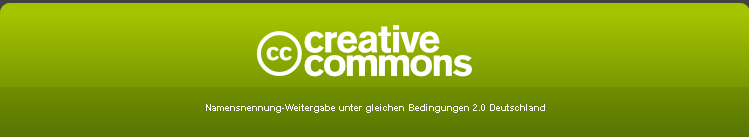 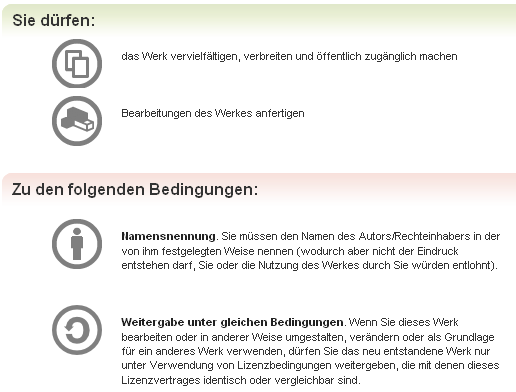 CC als Möglichkeit, informationelle Autonomie/ Selbstbestimmung von Autoren zurückzugewinnen
im Rahmen des Urheberrechts, aber mit Verzicht auf einige Verwertungsrechte
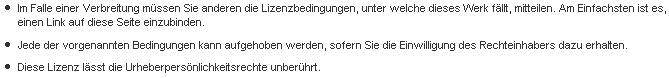 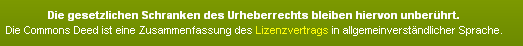 Legal code